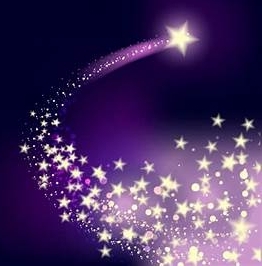 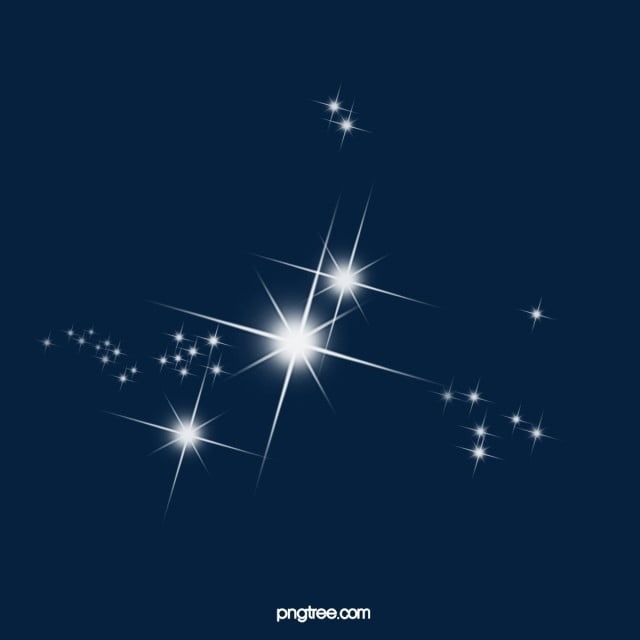 Shining as Stars
for Jesus!
Philippians 2:1-15
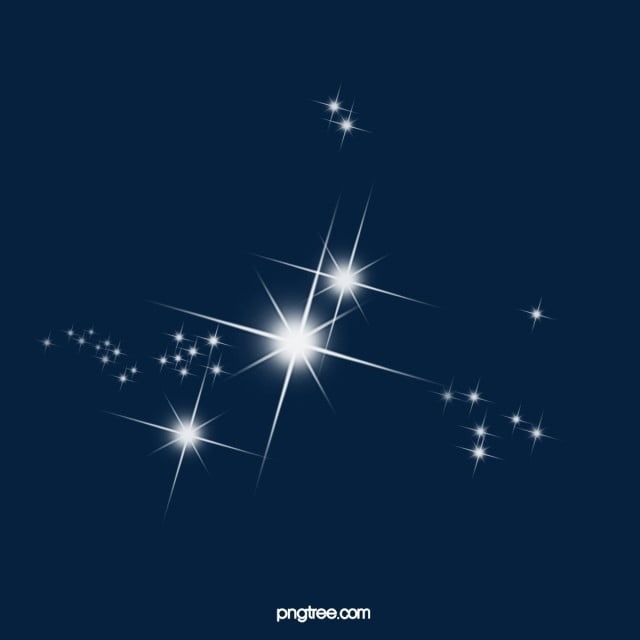 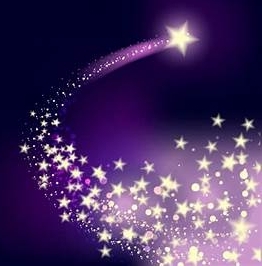 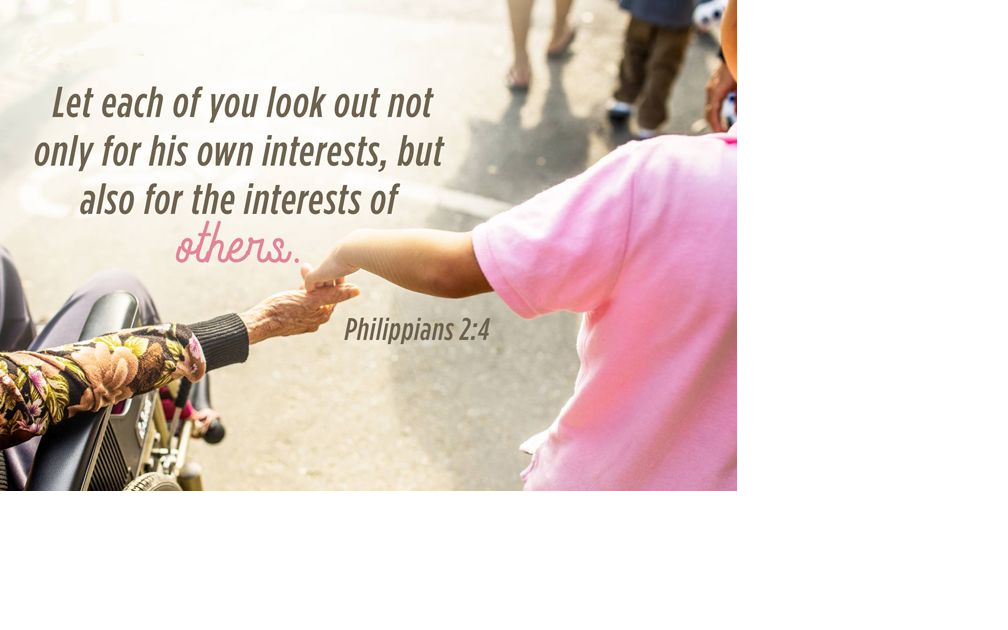 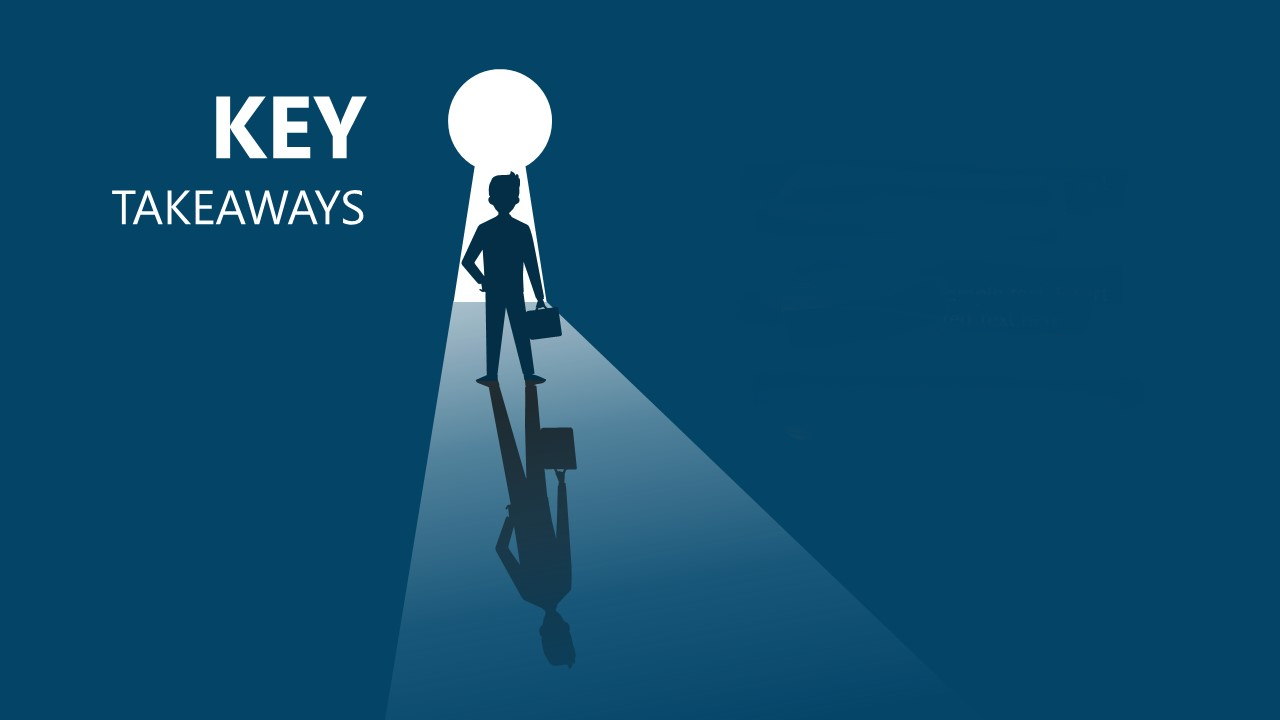 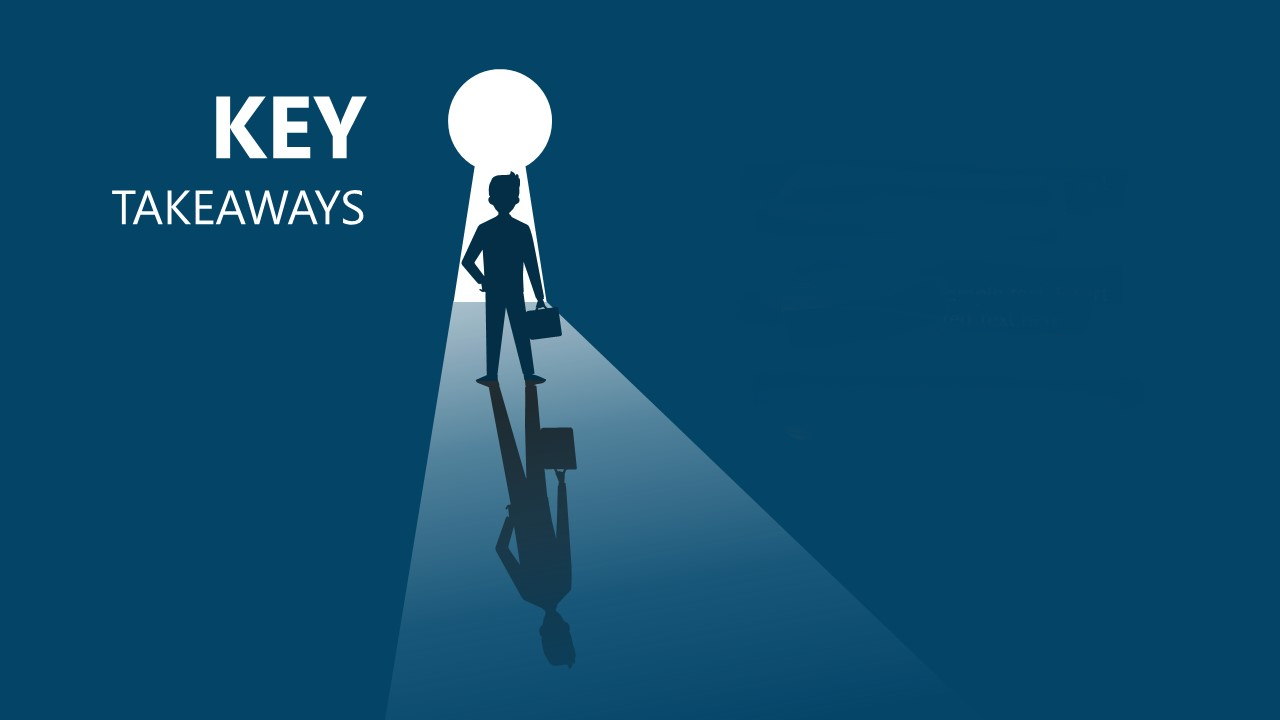 If you’re going to claim to be a Christ follower, then follow Jesus’ example of making yourself of service to others.
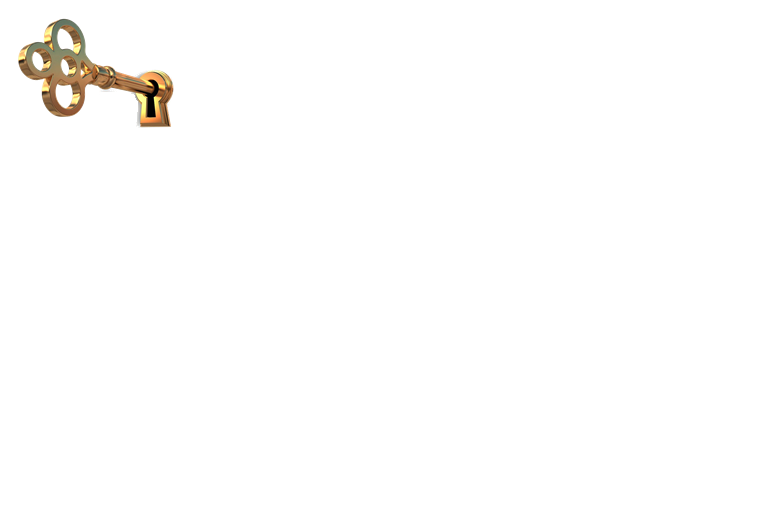 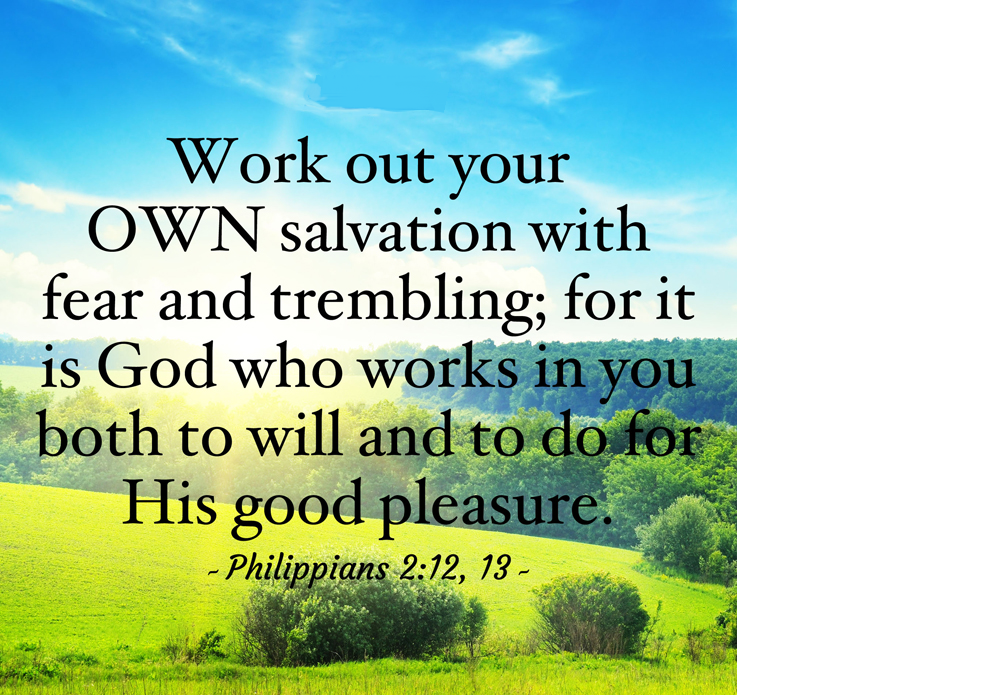 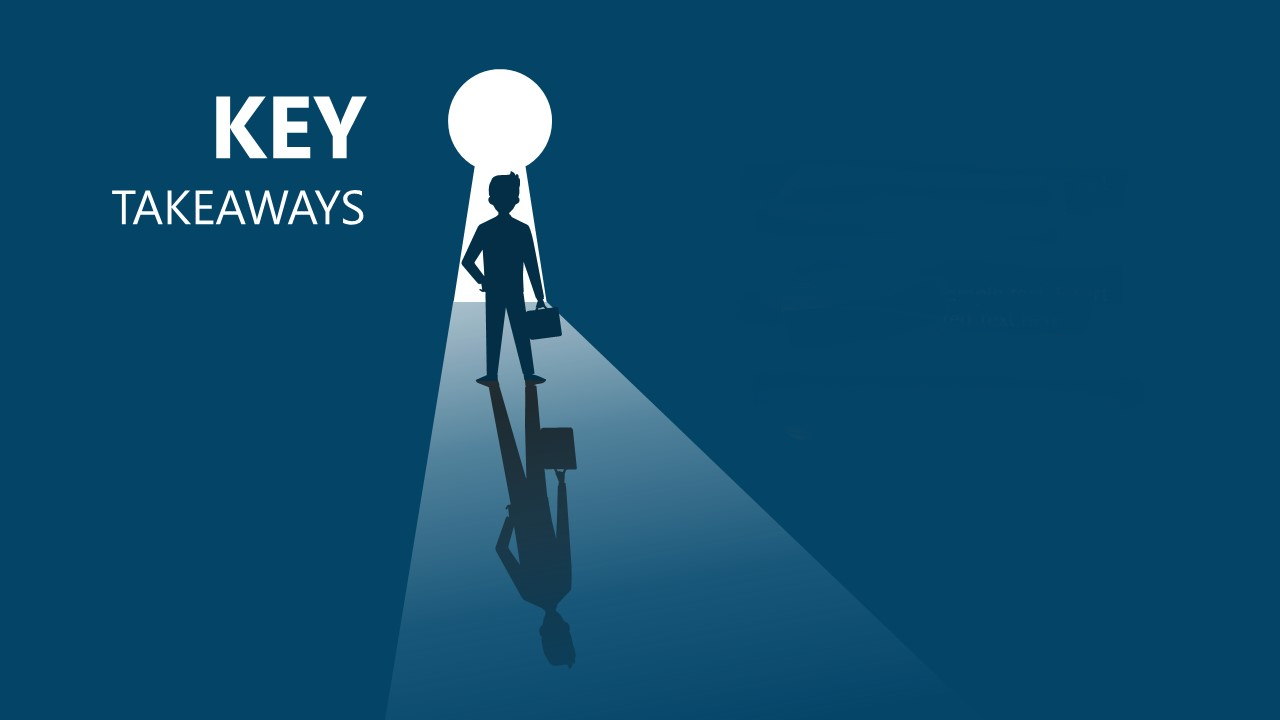 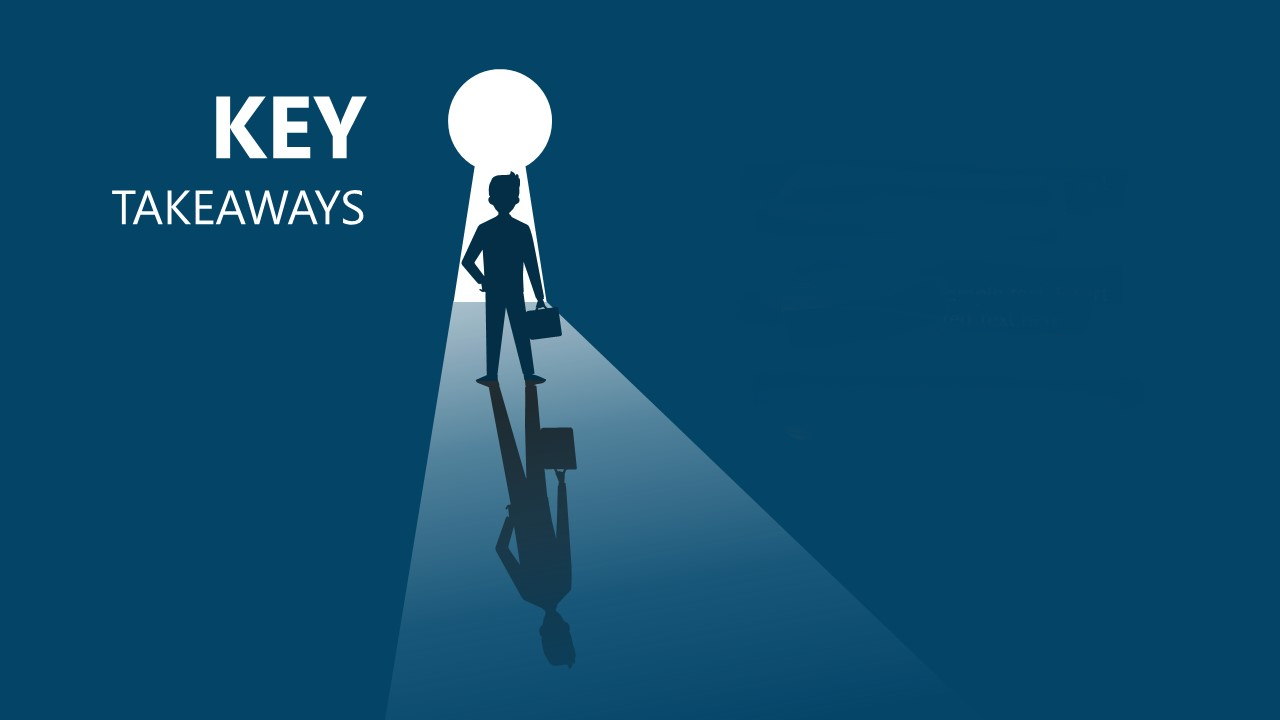 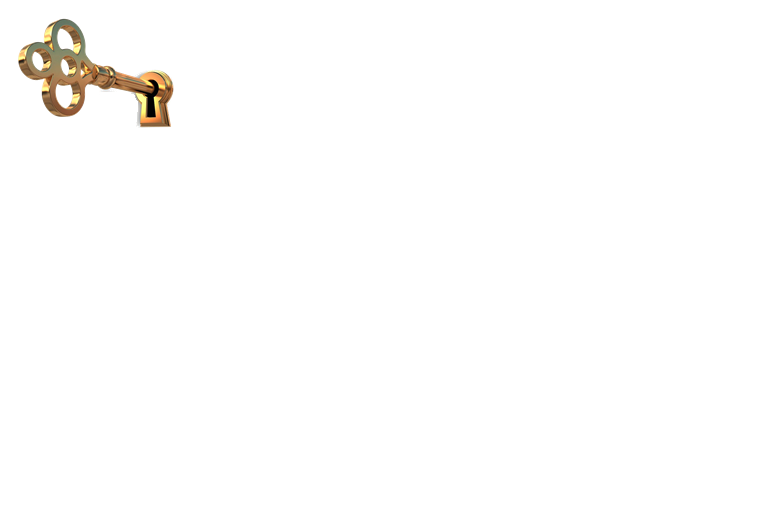 Paul closes out this part of his letter by challenging them to shine like stars in this crooked and perverted world.
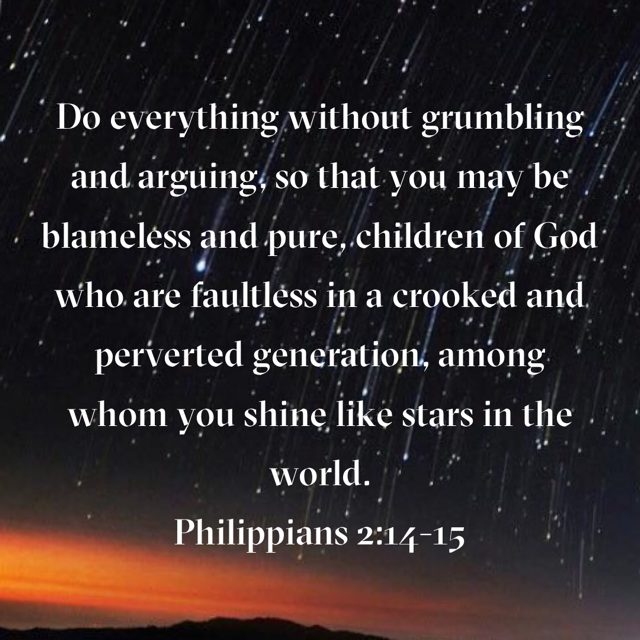 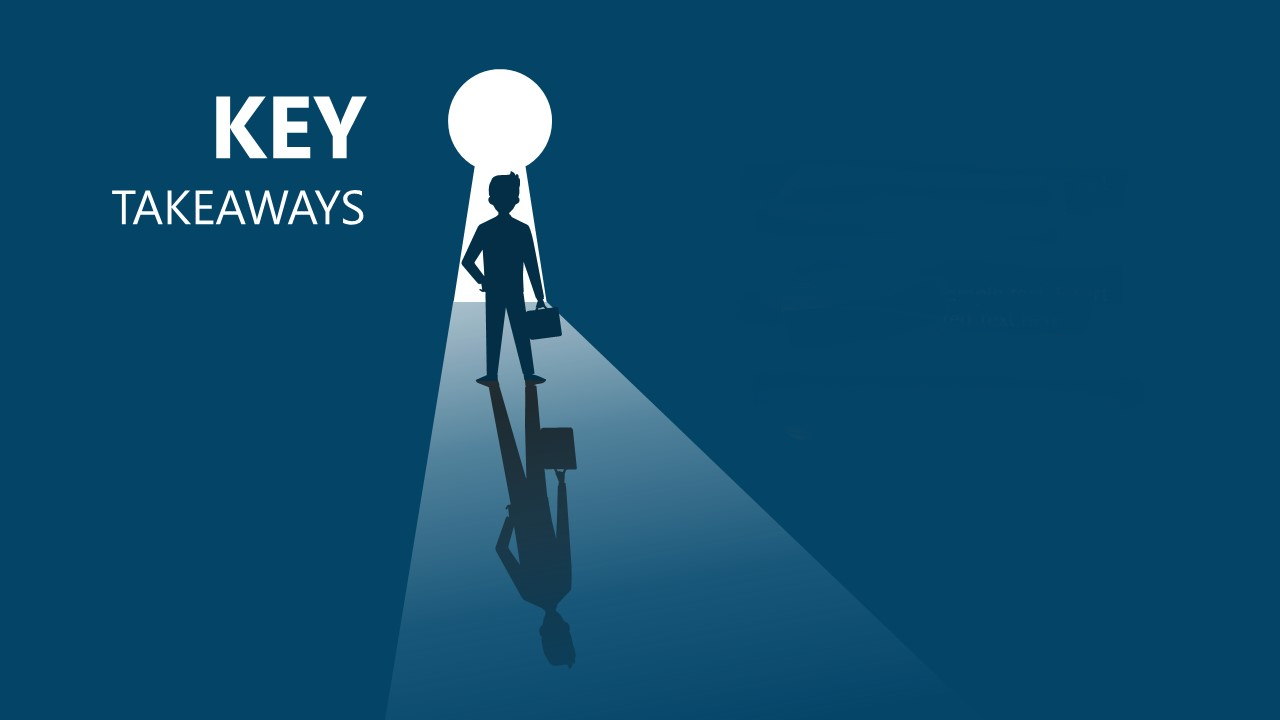 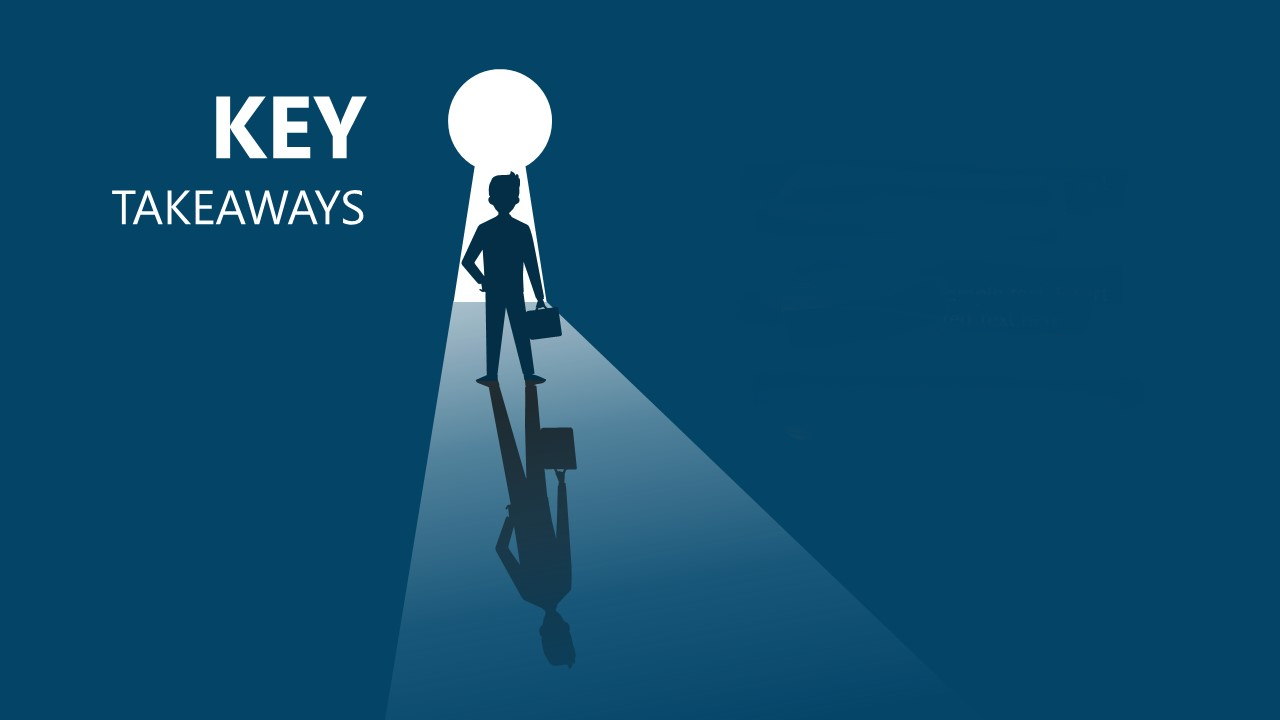 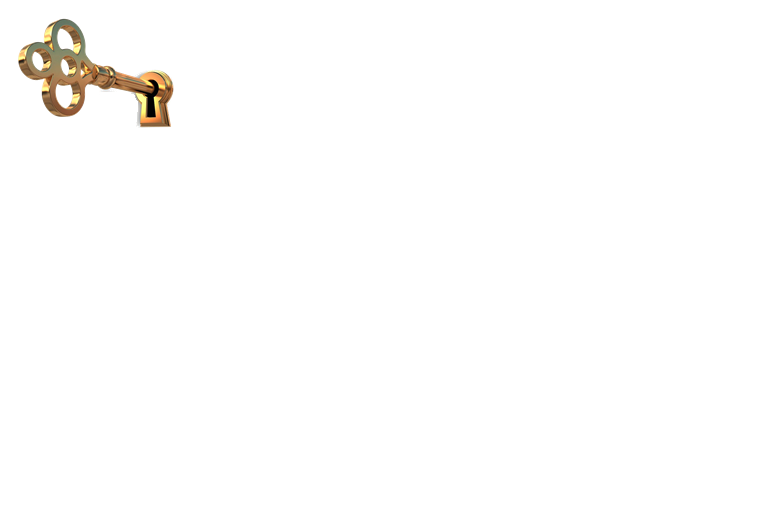 Humility is not thinking 
too highly of yourself!
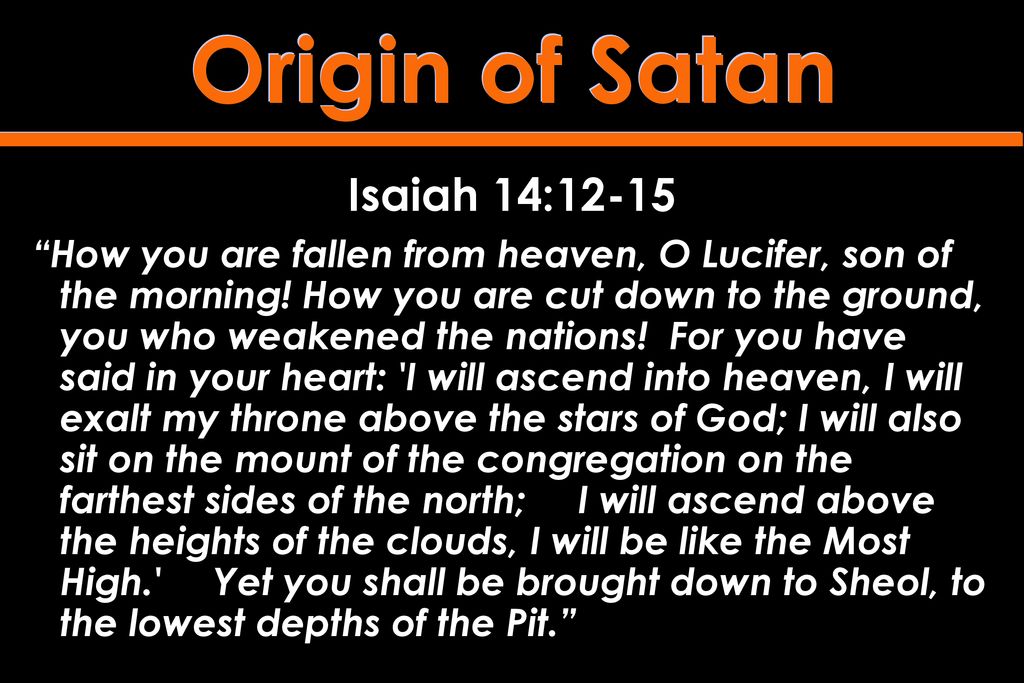 star
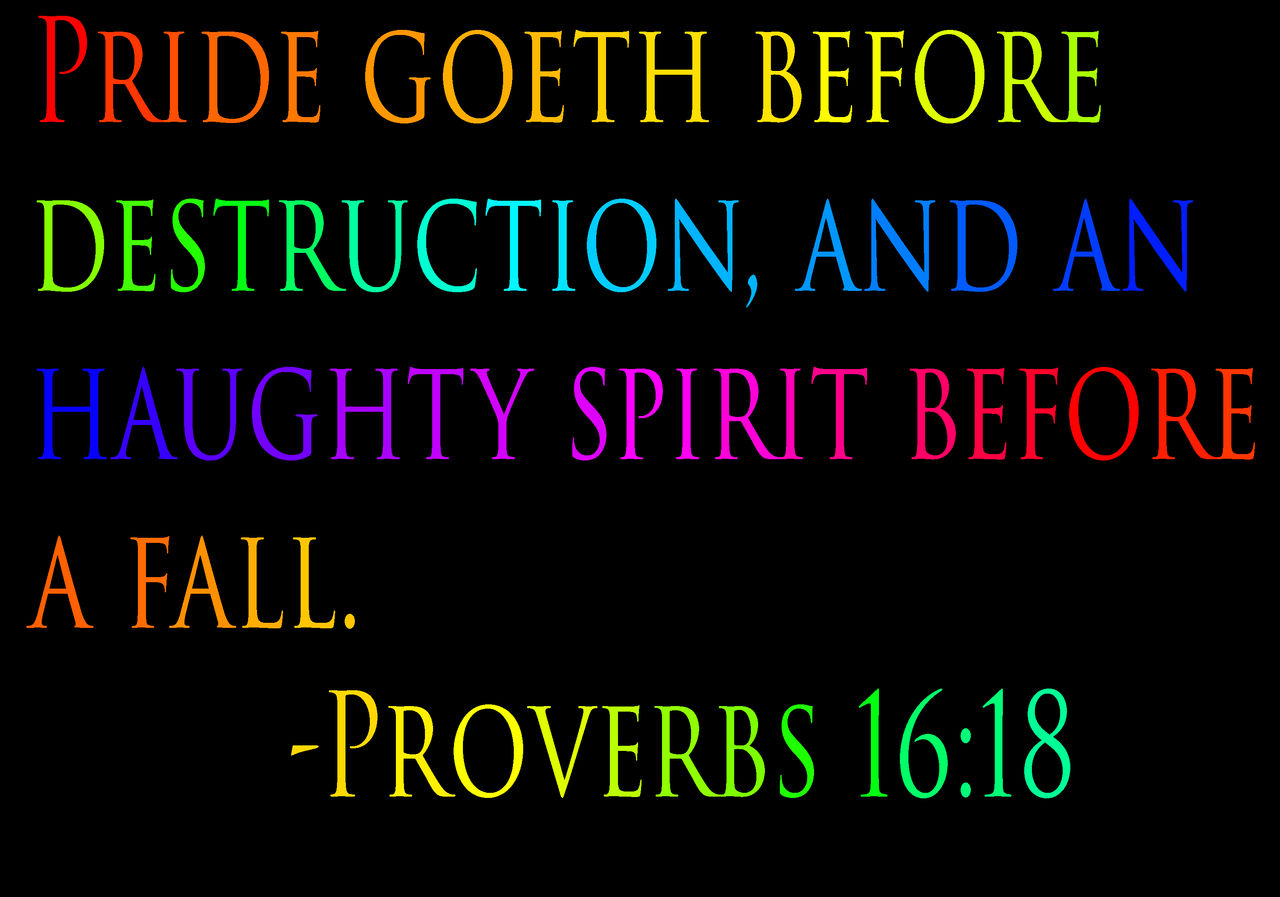 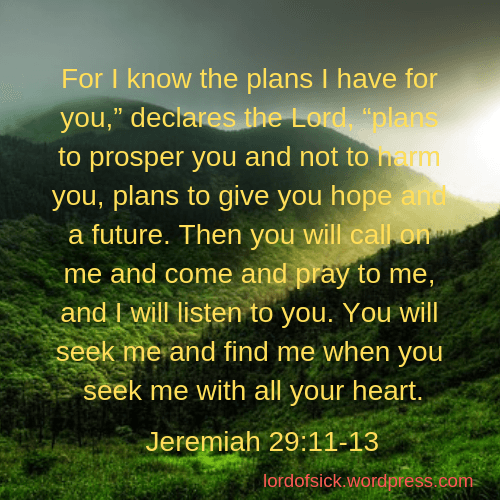 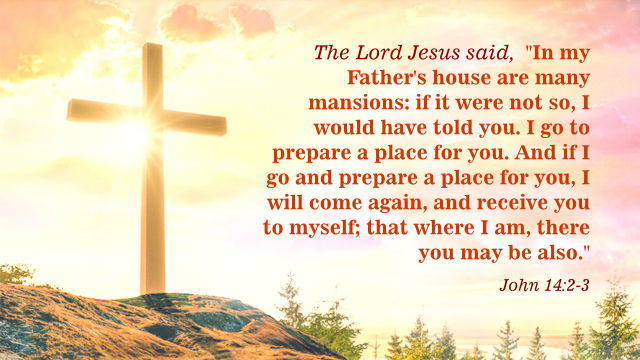 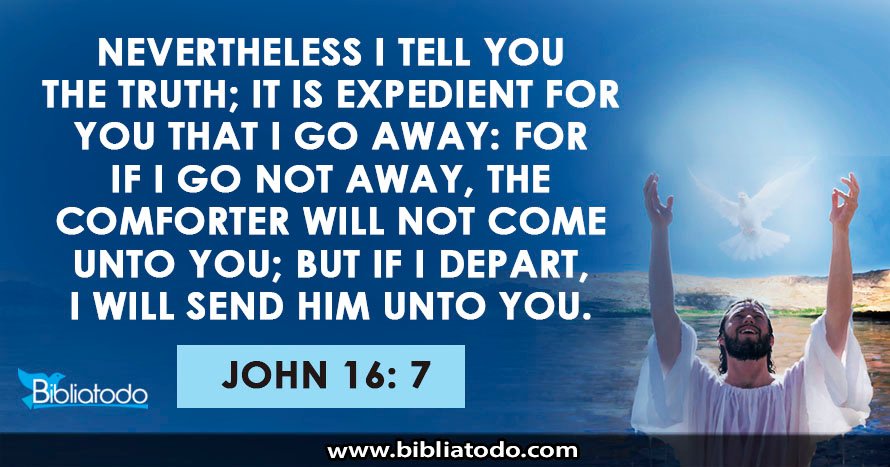 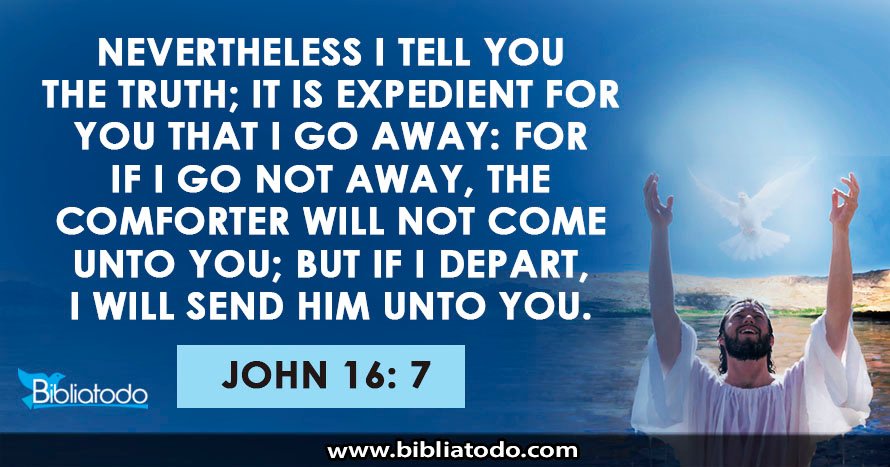 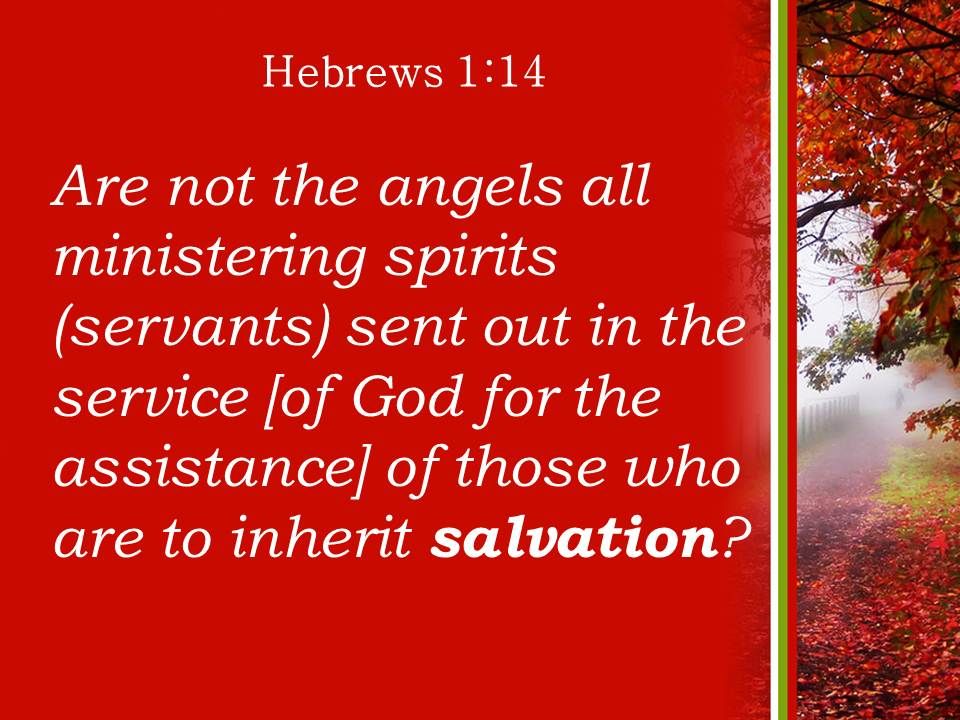 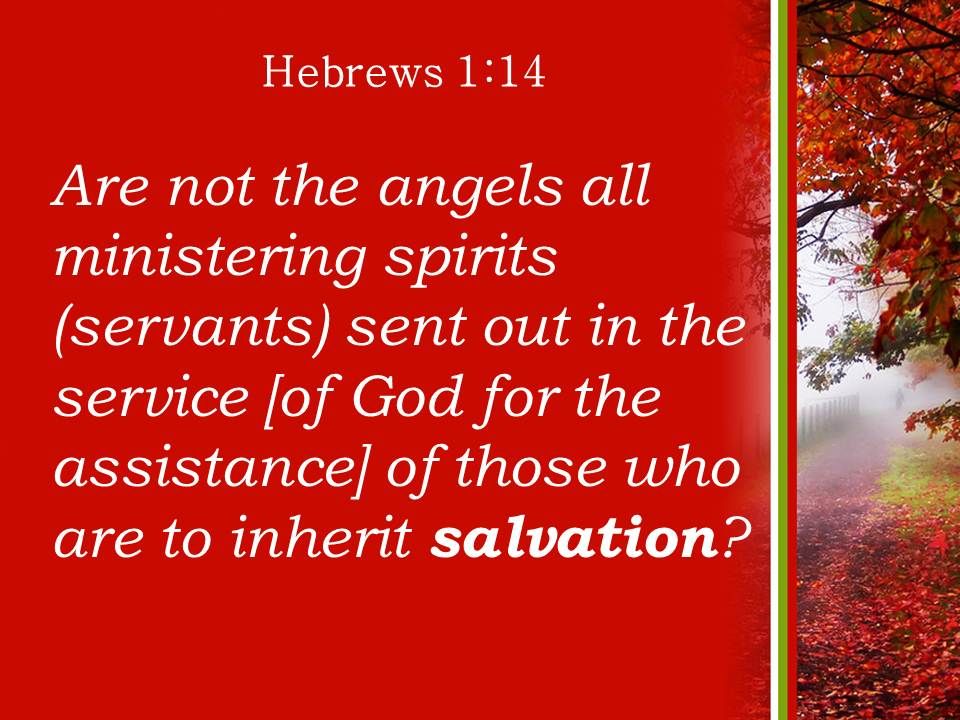 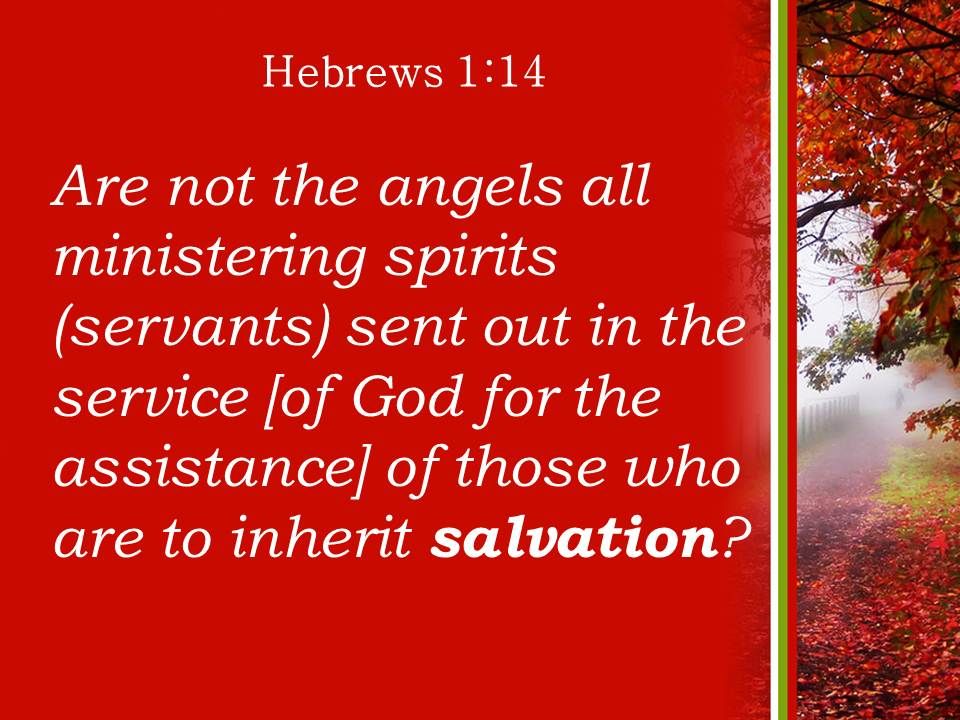 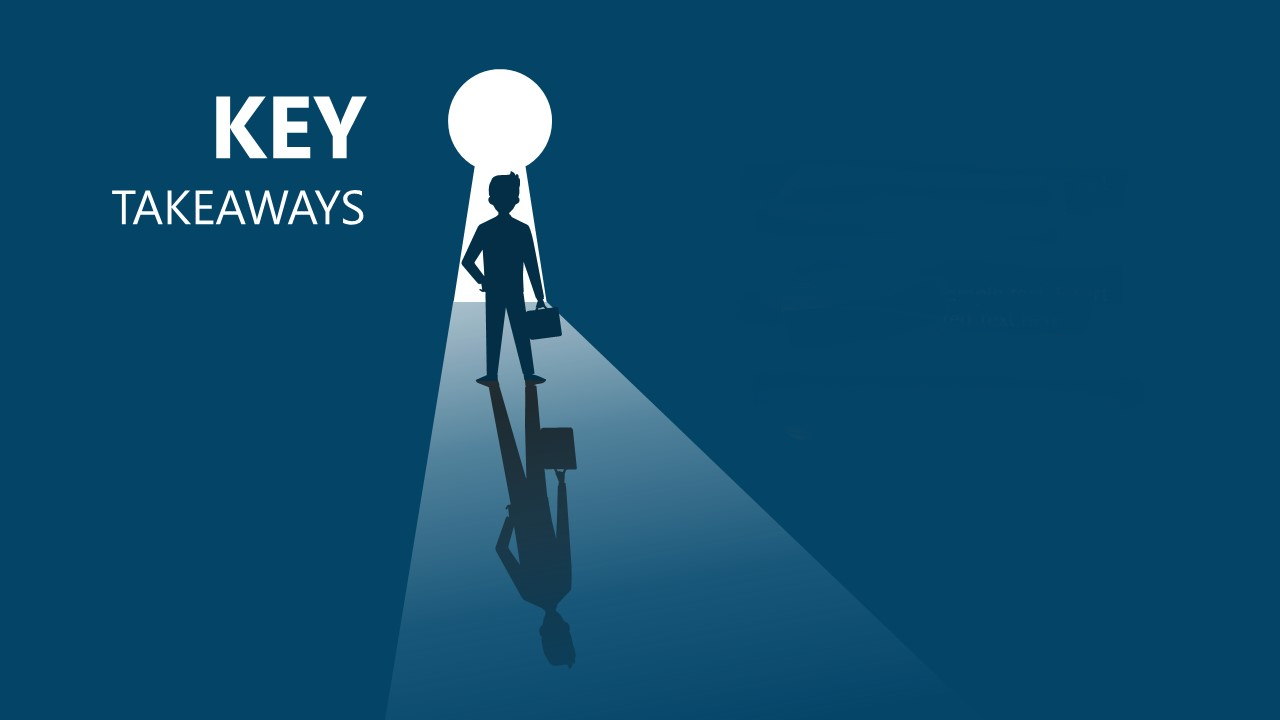 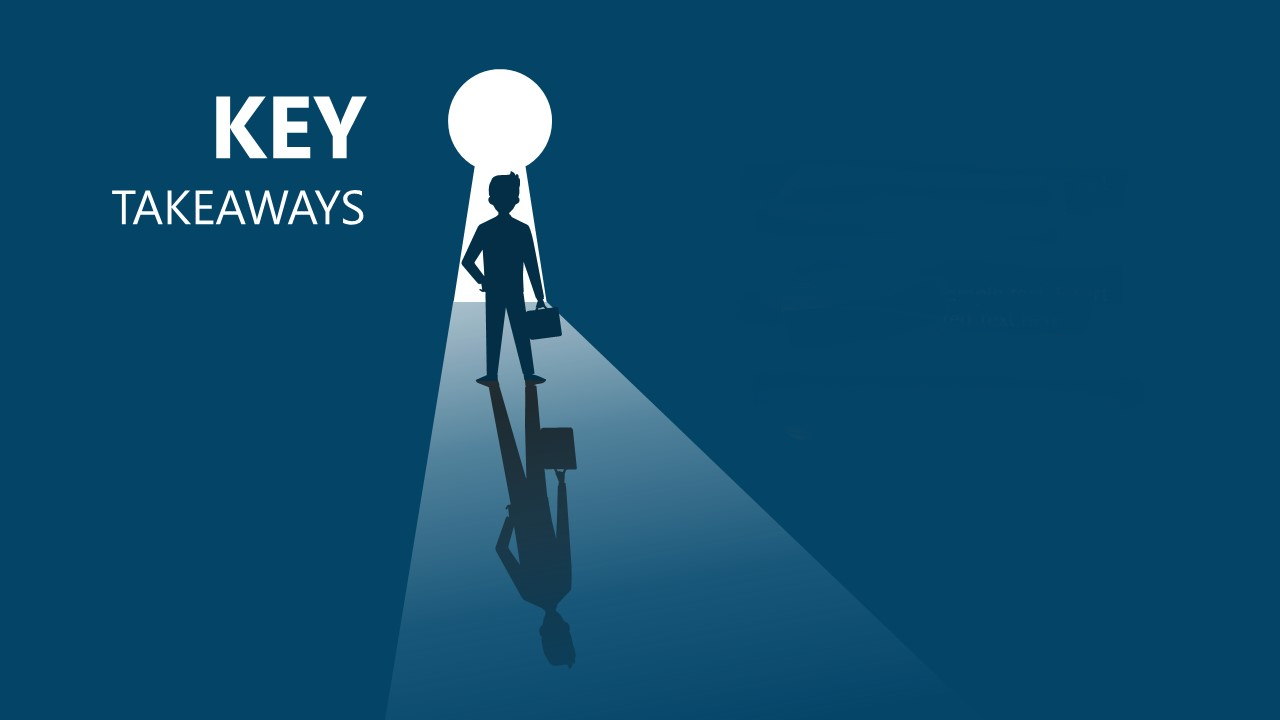 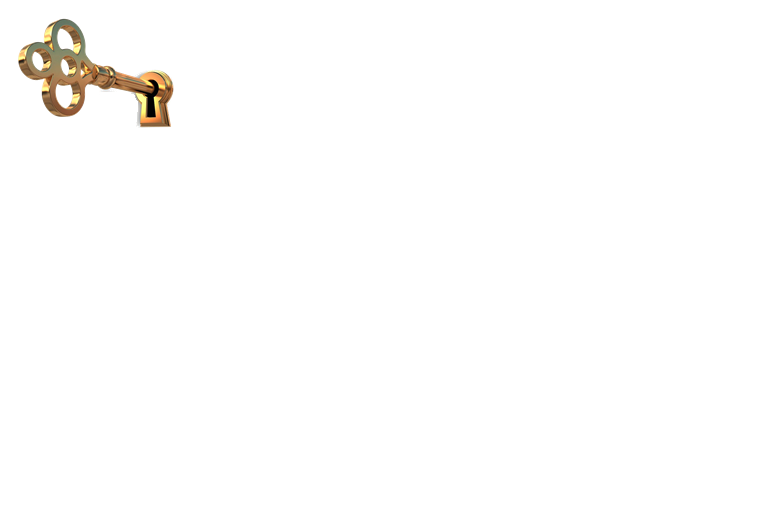 The path of serving self leads to a dead end, while the path of serving others leads to Heaven!
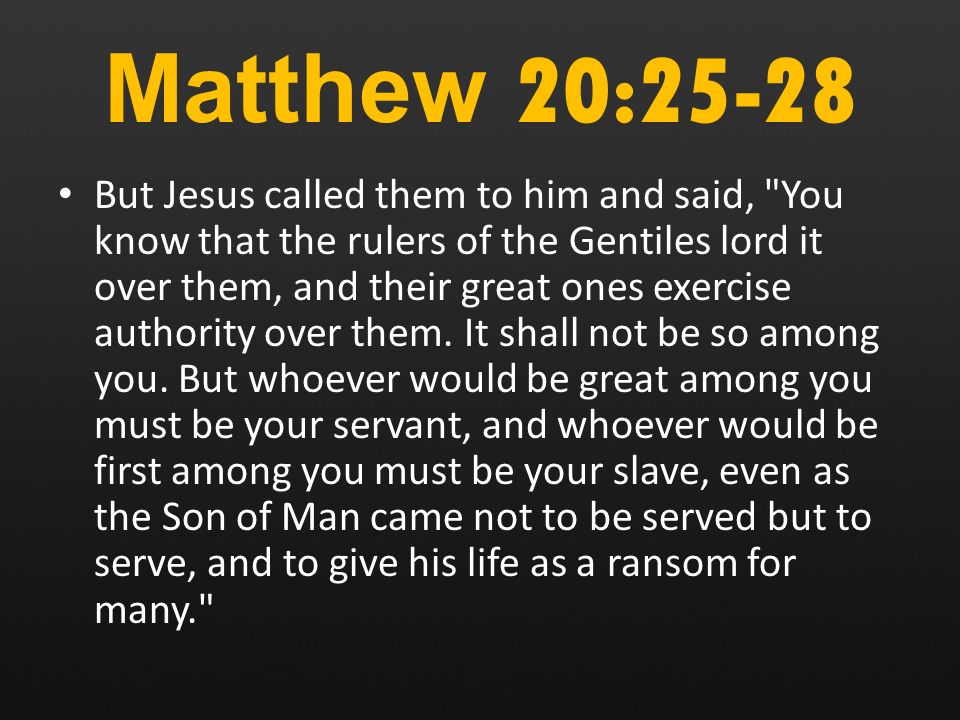 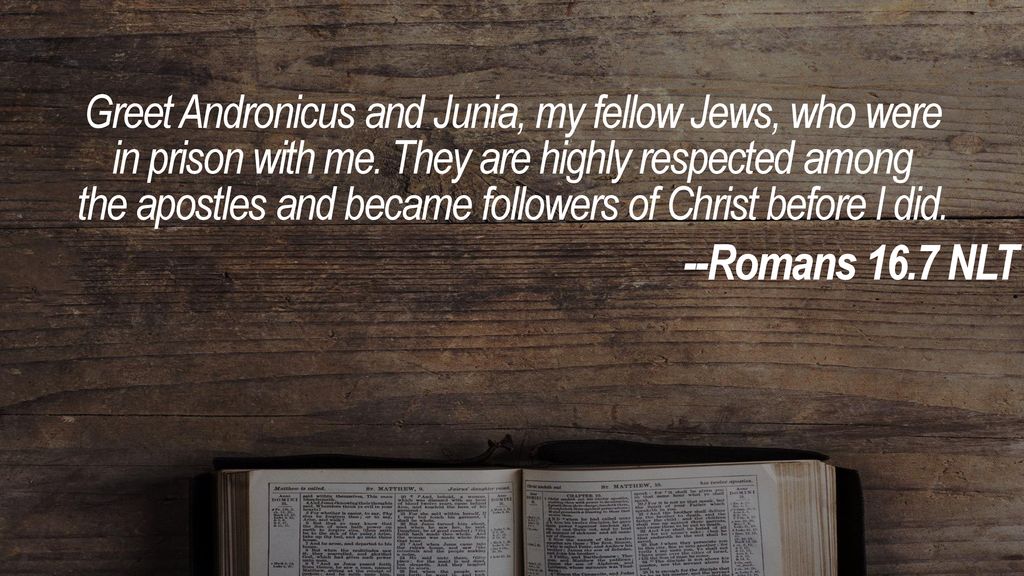 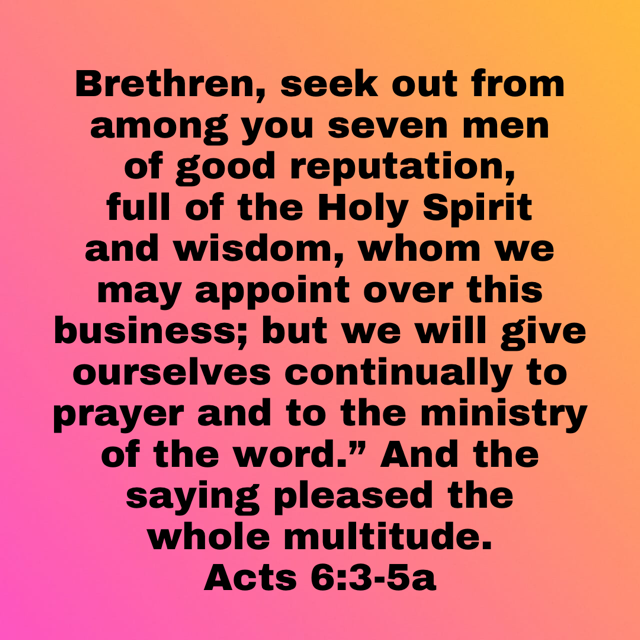 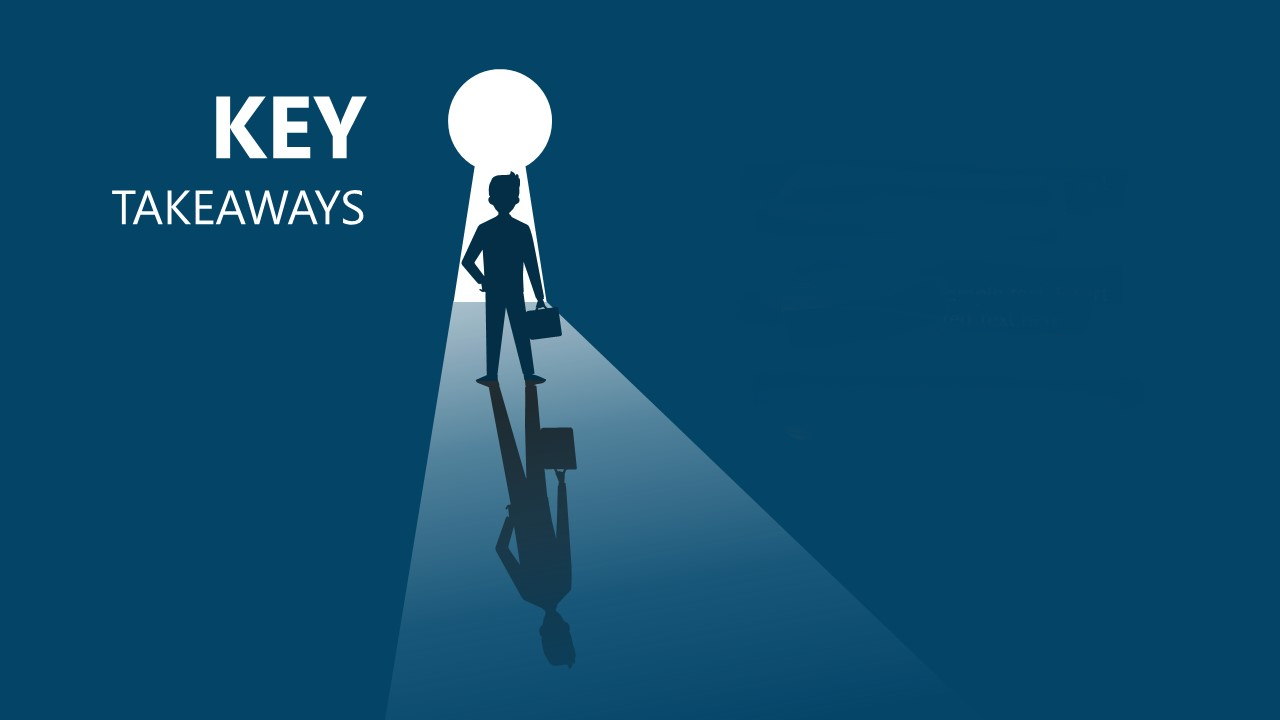 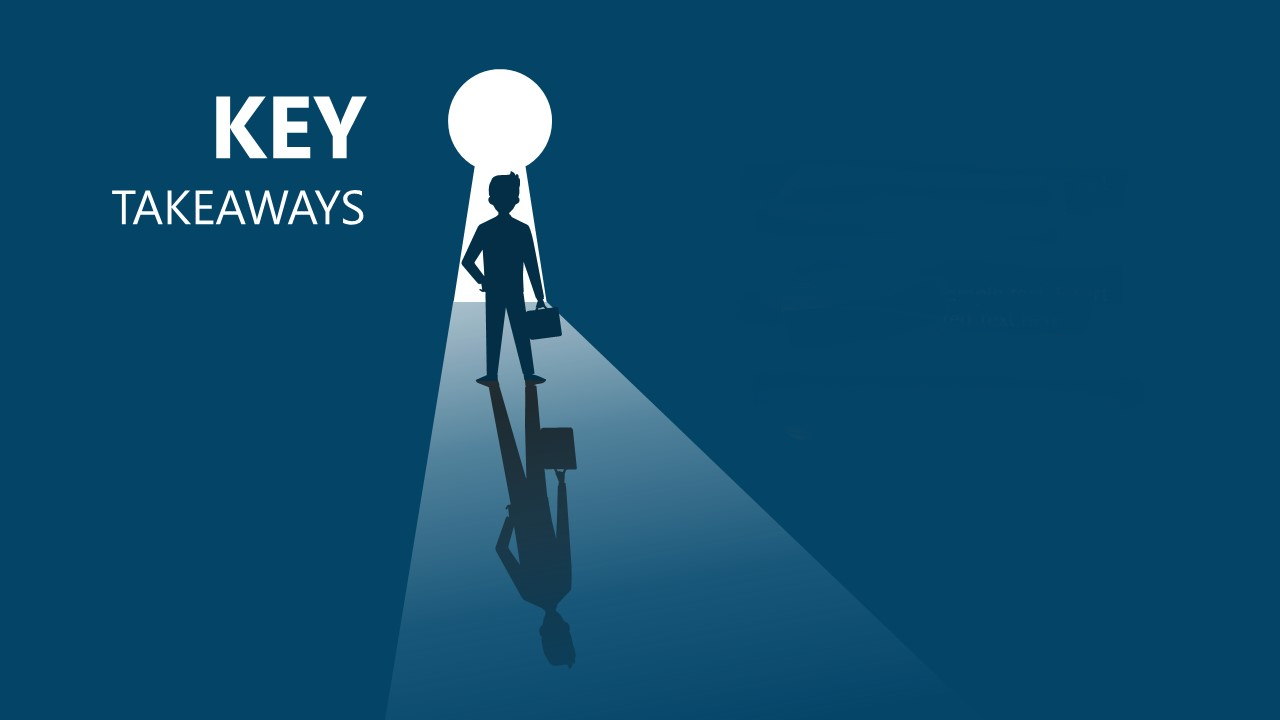 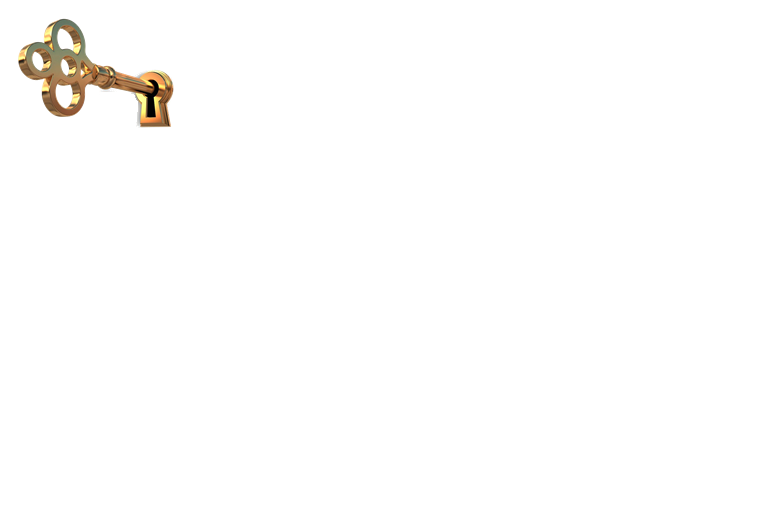 Believers are to be examples for lost humanity and other believers by humbly shining as stars in the darkness of a sinful world.
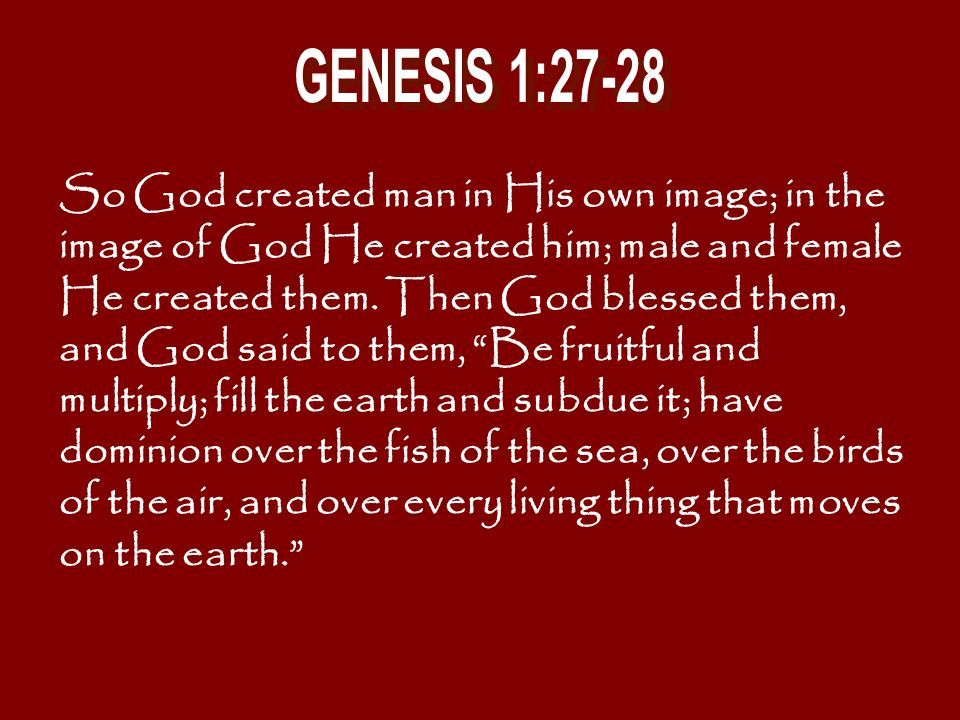 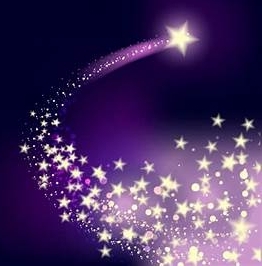 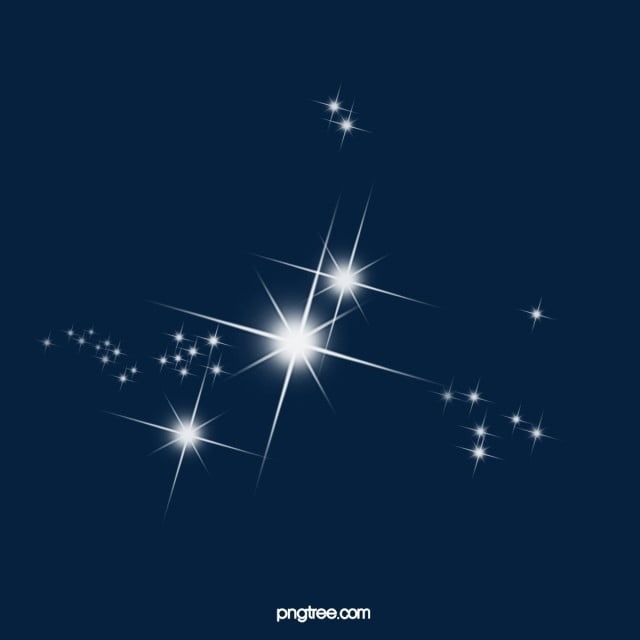 Shining as Stars
for Jesus!
Philippians 2:1-15
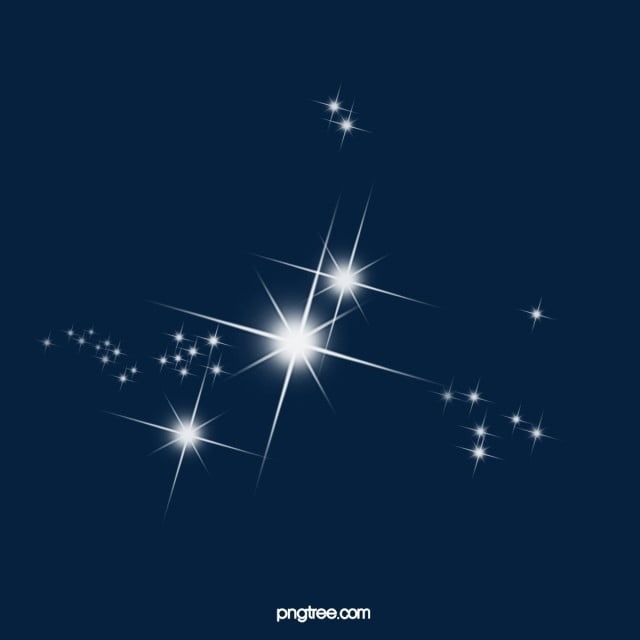 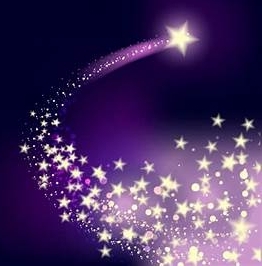 1 O LORD, our Lord, how majestic is your name in all the earth! You have set your glory above the heavens. 2 Out of the mouth of babies and infants, you have established strength because of your foes, to still the enemy and the avenger. 3 When I look at your heavens, the work of your fingers, the moon and the stars, which you have set in place, 4 what is man that you are mindful of him, and the son of man that you care for him?
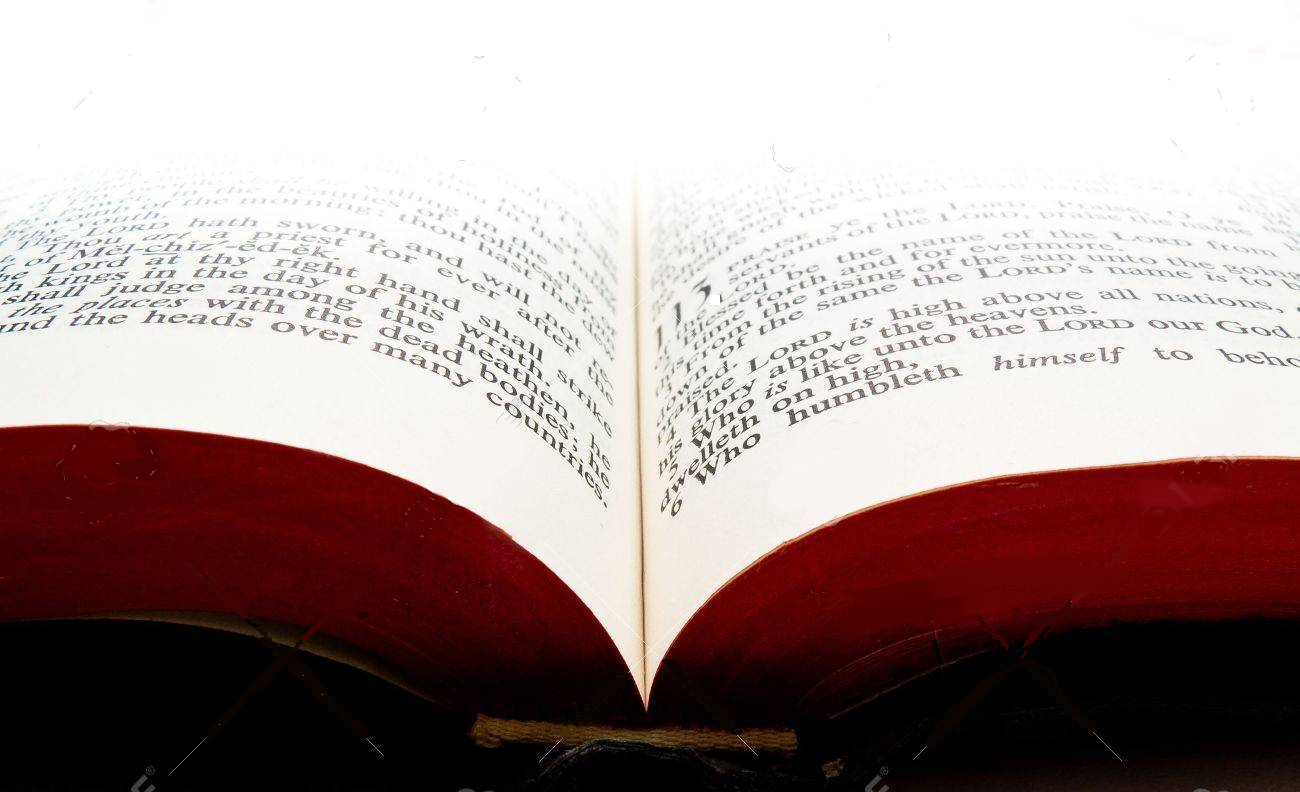 Psalm 8:1-9
5 Yet you have made him a little lower than the heavenly beings (Elohim) and crowned him with glory and honor. 6 You have given him dominion over the works of your hands; you have put all things under his feet, 7 all sheep and oxen, and also the beasts of the field, 8 the birds of the heavens, and the fish of the sea, whatever passes along the paths of the seas. 9 O LORD, our Lord, how majestic is your name in all the earth!
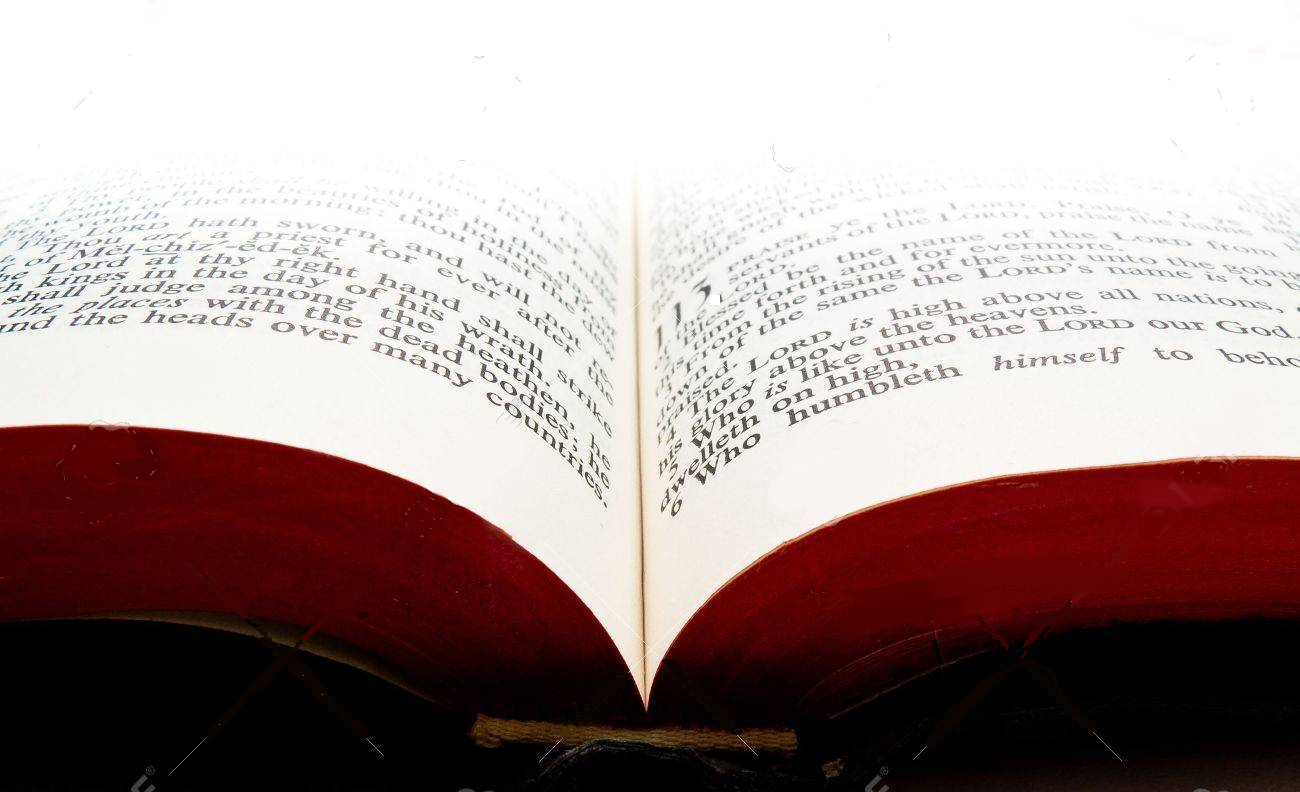 Psalm 8:1-9
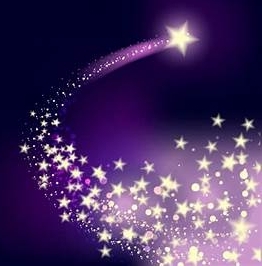 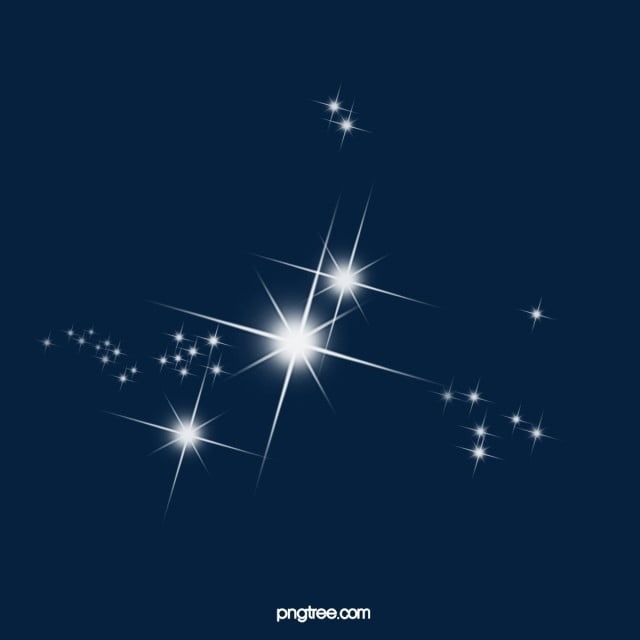 1. Christ followers are the real
Stars that shine in the darkness.
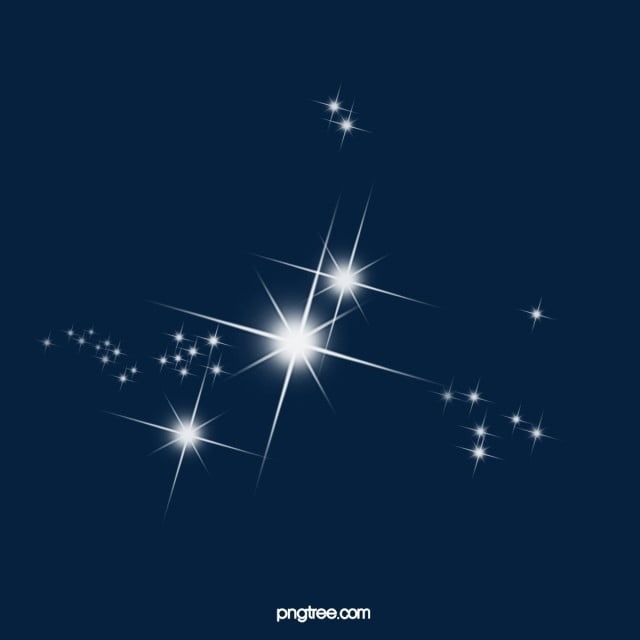 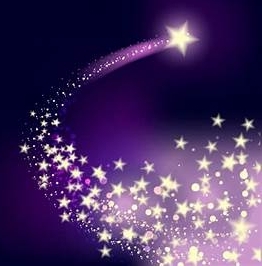 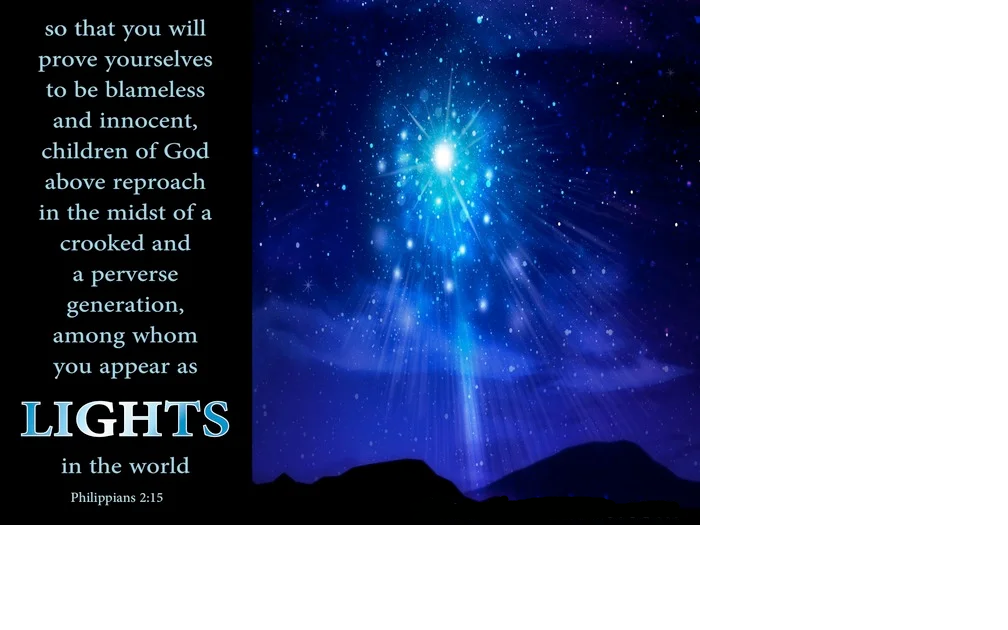 a.  Our world is in moral darkness because it is a “crooked and   
     perverted” world. (Phil. 2:15) 

b. Paul described his generation as “crooked”. 
				
c. “Perverted” translates the Greek term diastrepho. 

d. Darkness also suggests the brokenness of the world, the emptiness, it only make us hungry for something better.				 				
e. In this darkness of twisted perversion, our calling is to be bright 
    lights, stars of uprightness, that lead people to the Father of light. 
										(James 1:17)
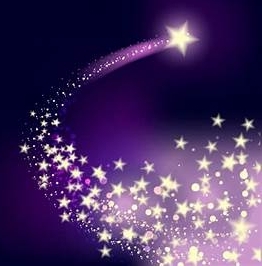 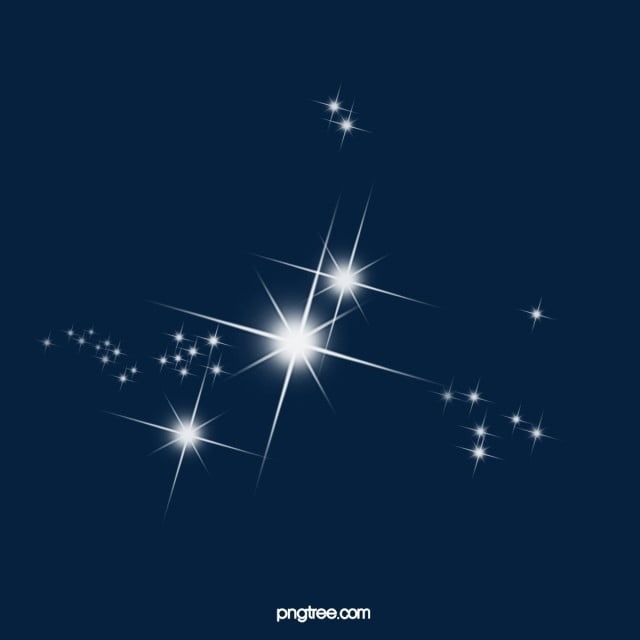 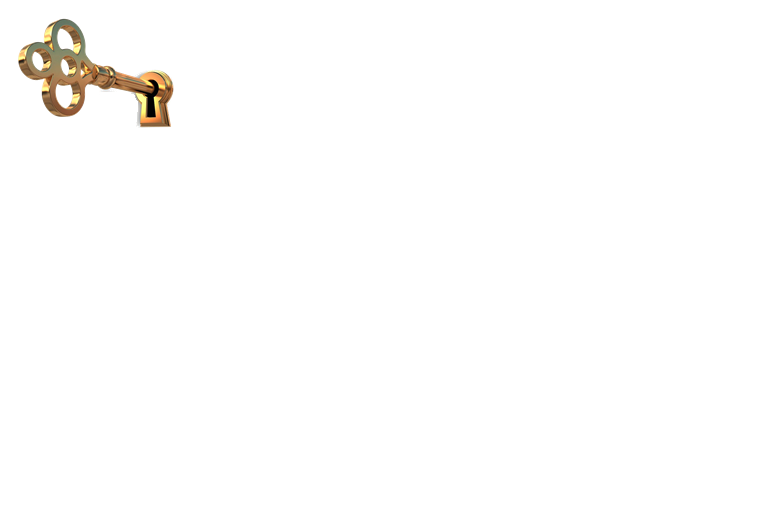 2. Stars bring light into a dark world.
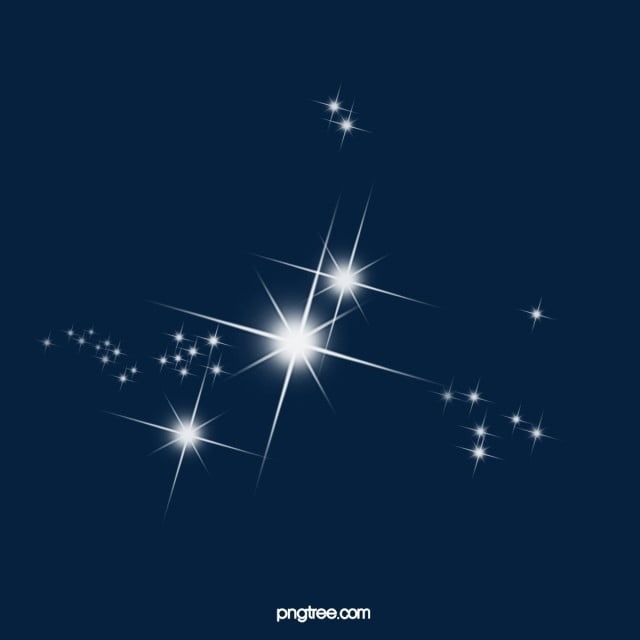 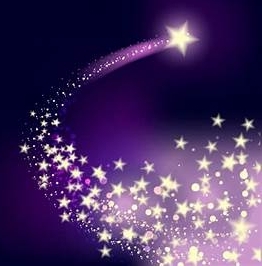 a. We as Christians are God’s spiritual stars. 

b. Each believer receives a spiritual gift to employ in the body of Christ (1 Cor. 12:7). 
c. Our giftedness is determined by the grace and will of God. 					
d. The Word of God informs us that we are stars that standout in utter darkness, and our spiritual giftedness equips us to shine as God intended. 													
e. Joy comes when we shine for Jesus.
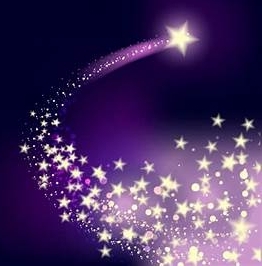 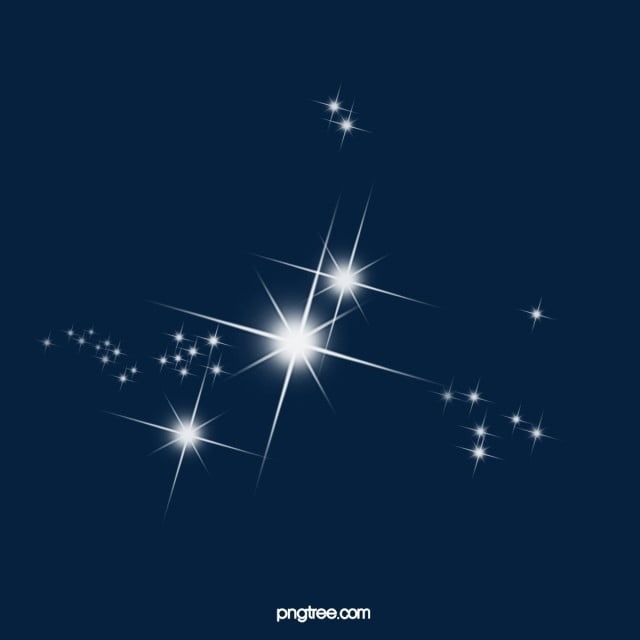 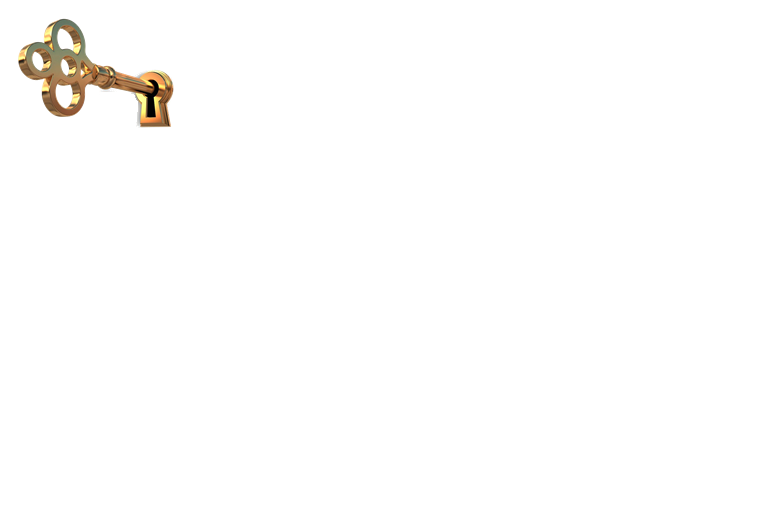 3. Stars are created to shine!
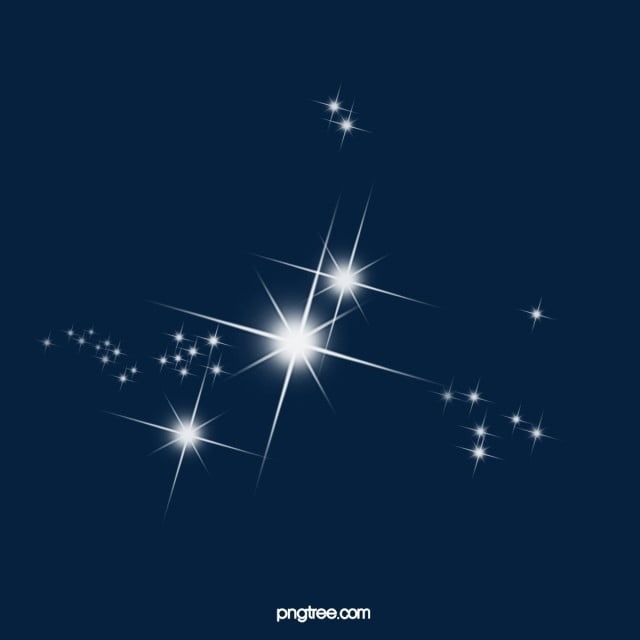 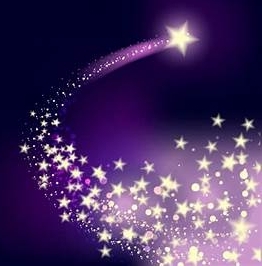 CREATED TO SHINE!
a. Meaning we must cooperate with the Holy Spirit within us.  
			
b. Though the believers at Philippi had everything they needed for their salvation in the grace of God, they were called to reflect Christ’s presence in their lives.
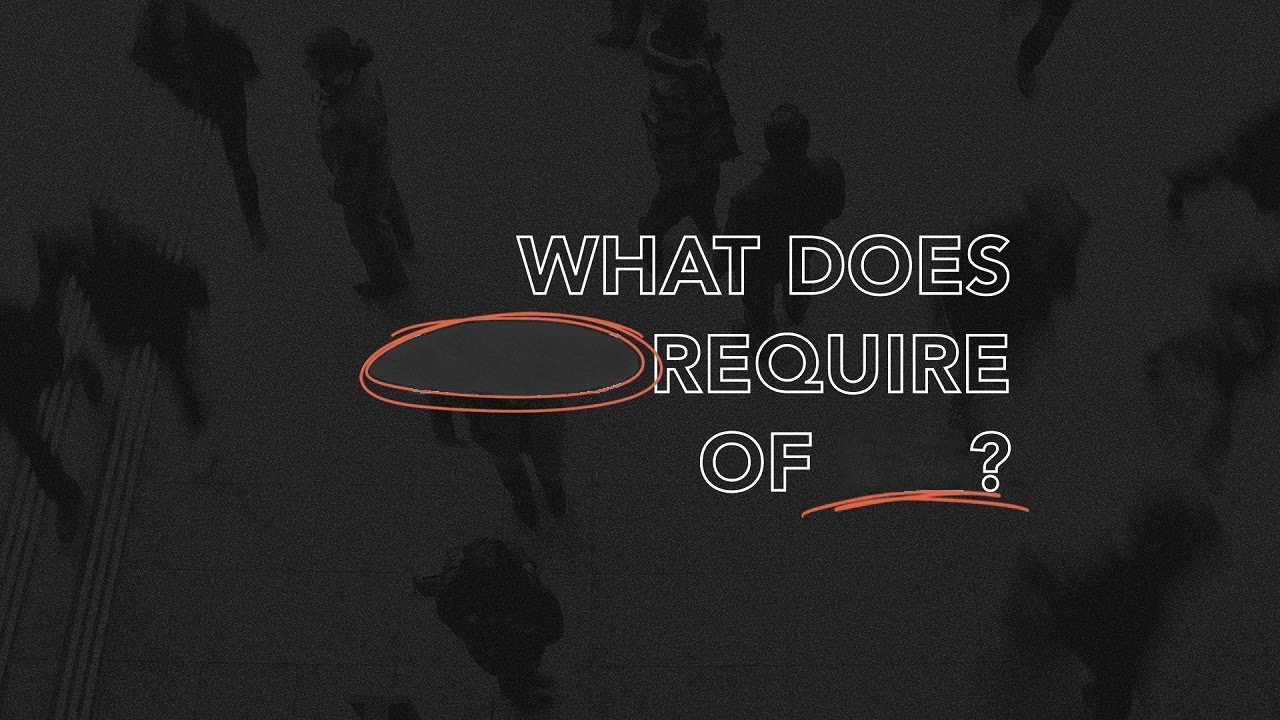 THIS
US
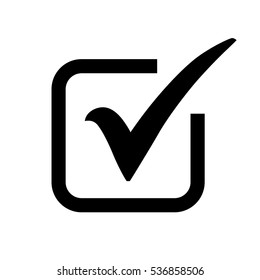 1. This requires fellowship with the Spirit. (v.1)

2. That we be united in spirit, intent on one purpose, 
     to please the LORD! (v.2)

3. It requires, looking out for the interests of others. (v.4)
									
4. That we refrain from complaining and arguing (v. 14) 

5. That we seek unity through love and tenderness (v. 1)
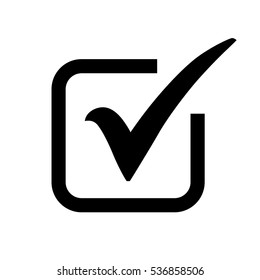 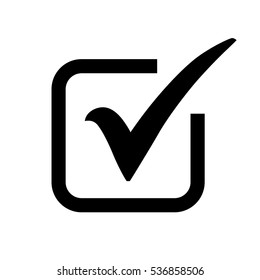 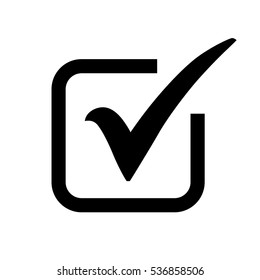 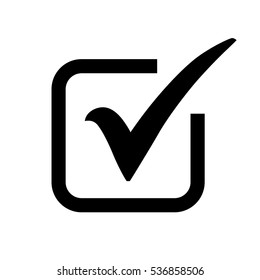 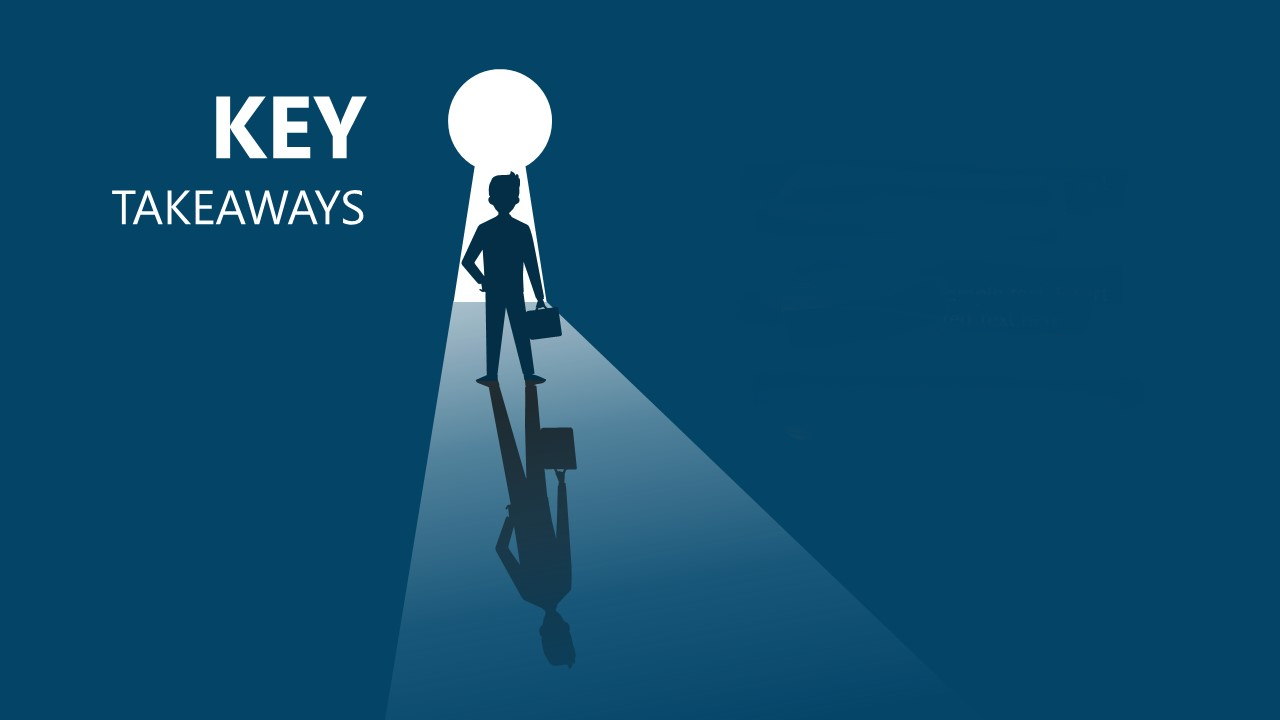 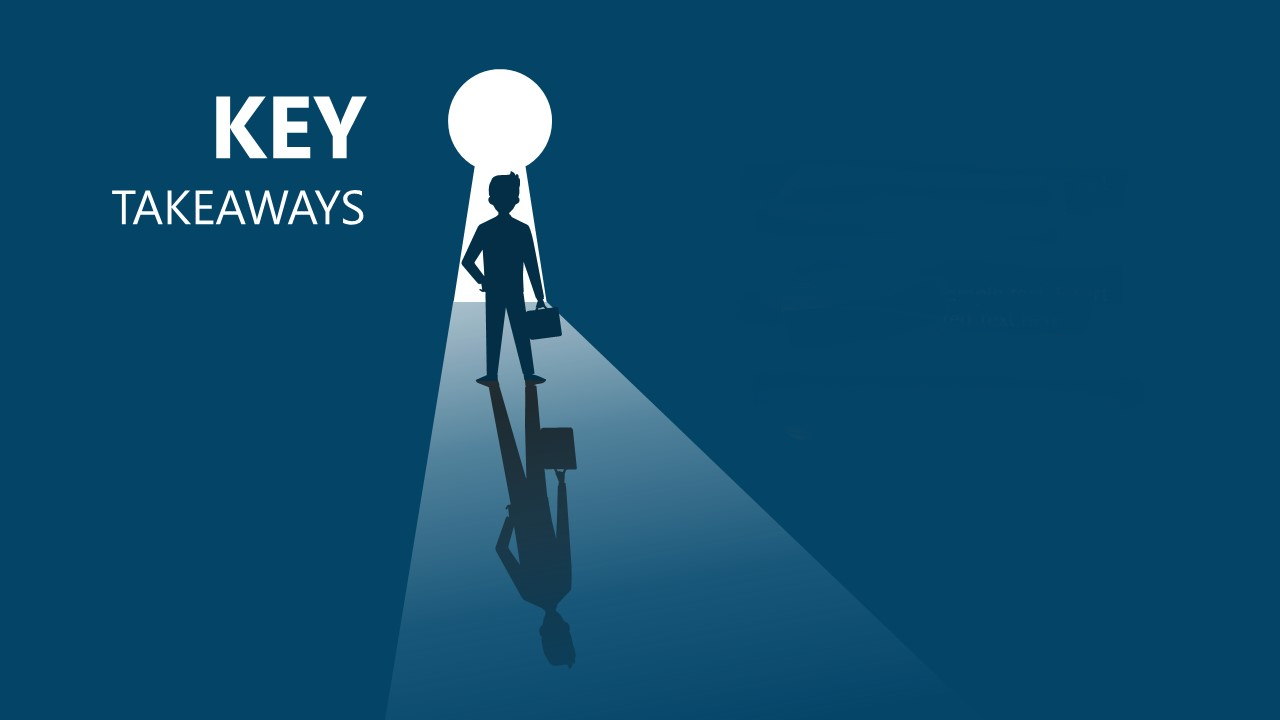 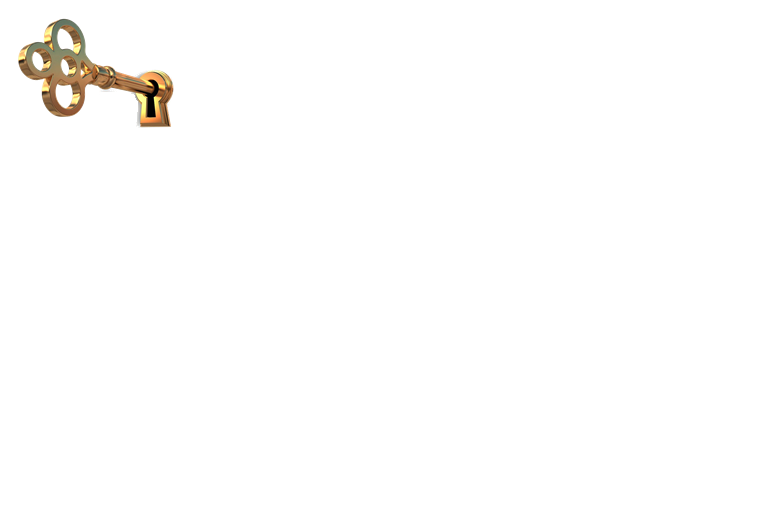 STARS reflect the light of Jesus so others can find their way 
to the Father of light.
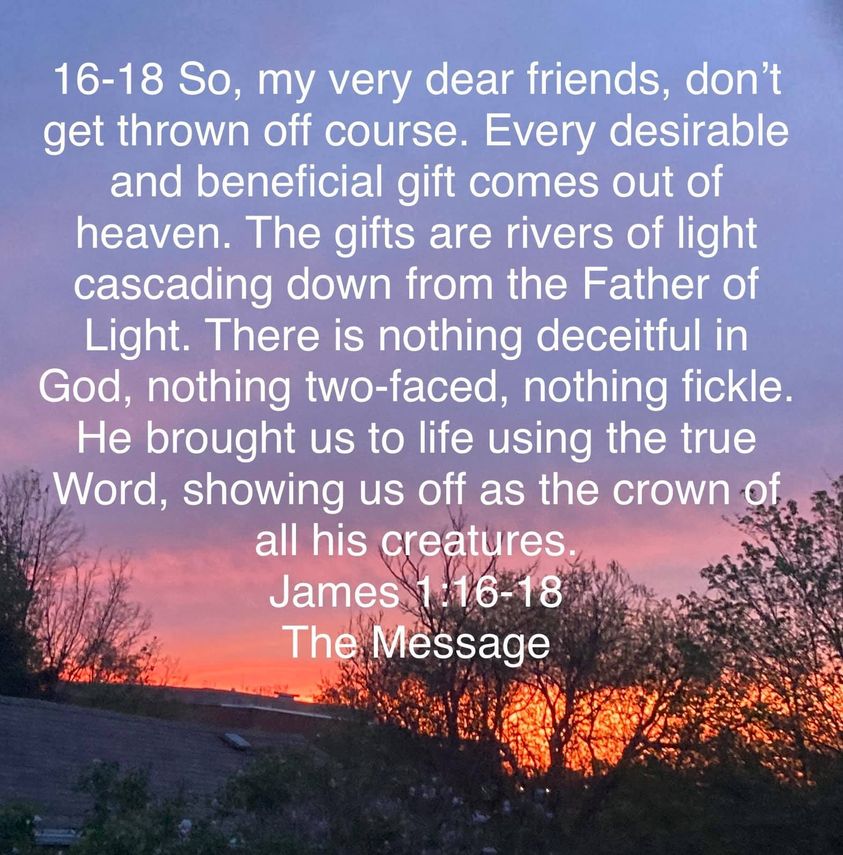 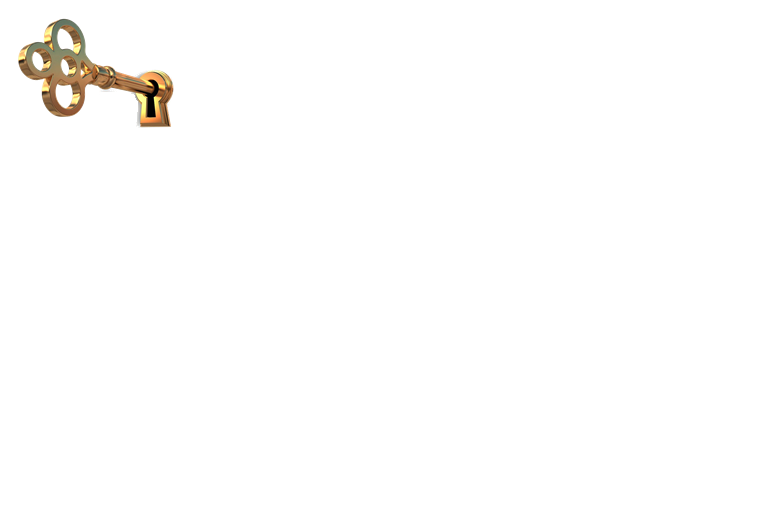 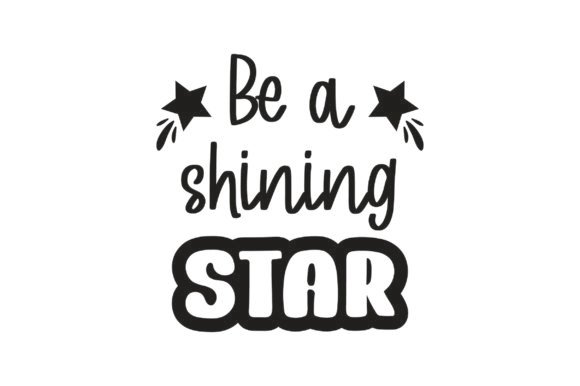 for
JESUS!